4:14-37
4:14-37
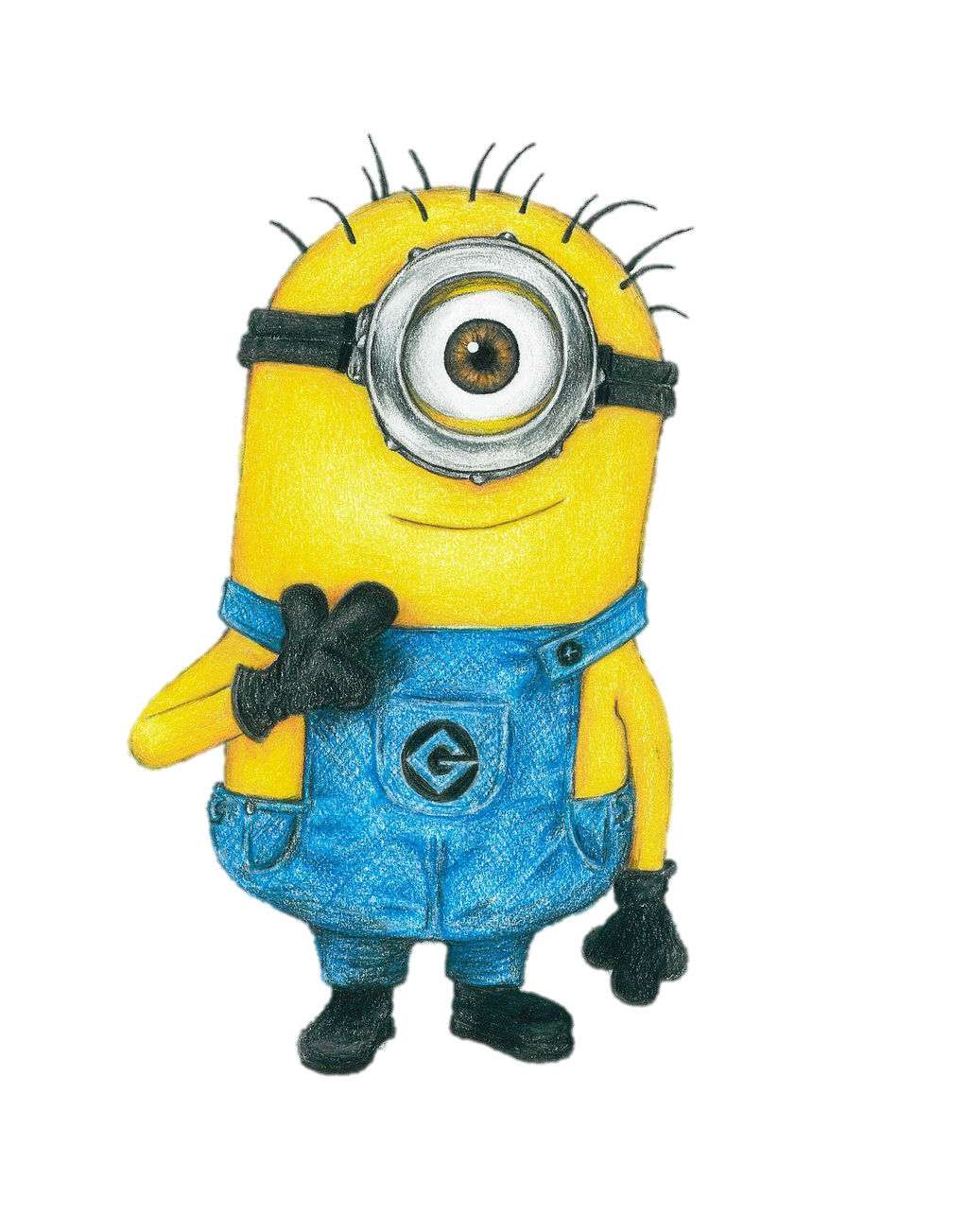 4:14-37
4:14-37
news ~ phēmē
4:14-37
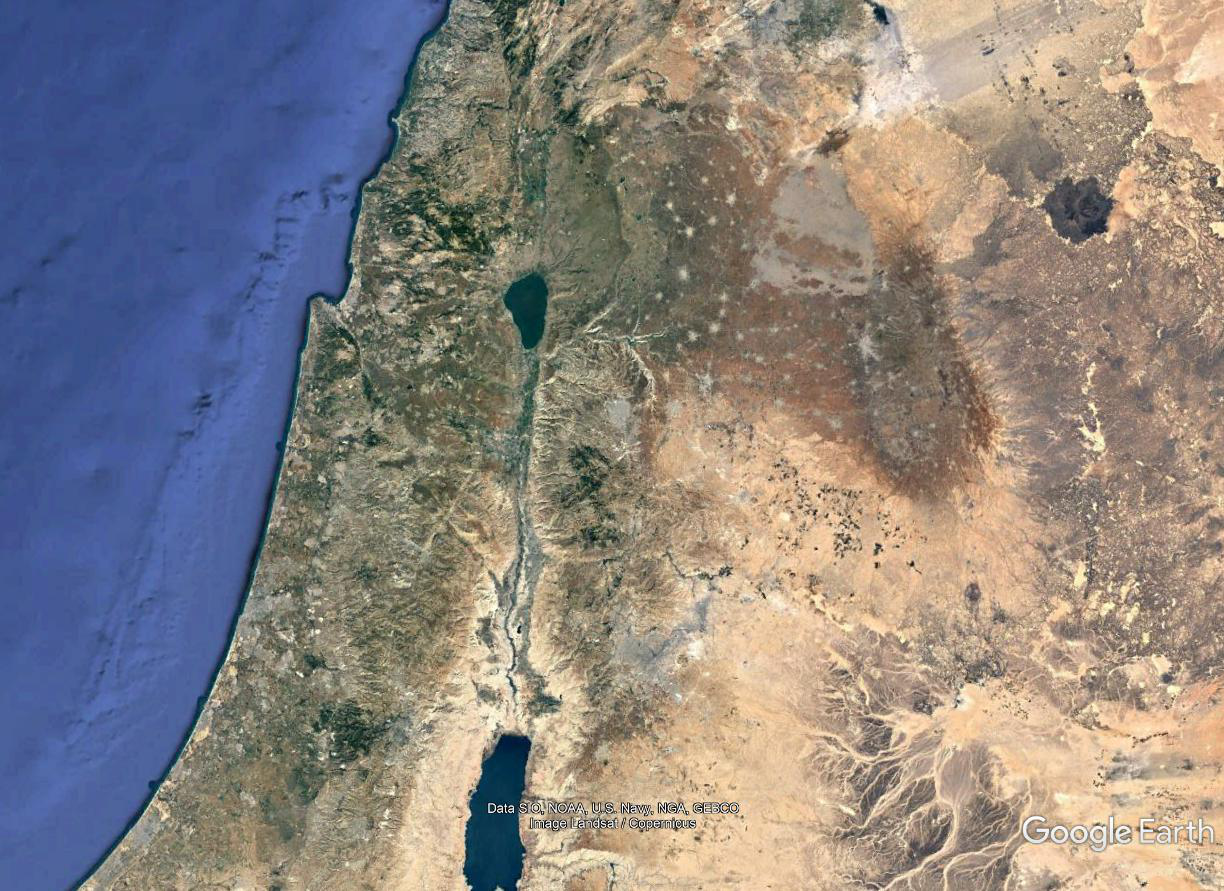 Josephus: 204 towns and villages
Population over 10,000
Galilee
4:14-37
4:14-37
Chariot up, Baby!
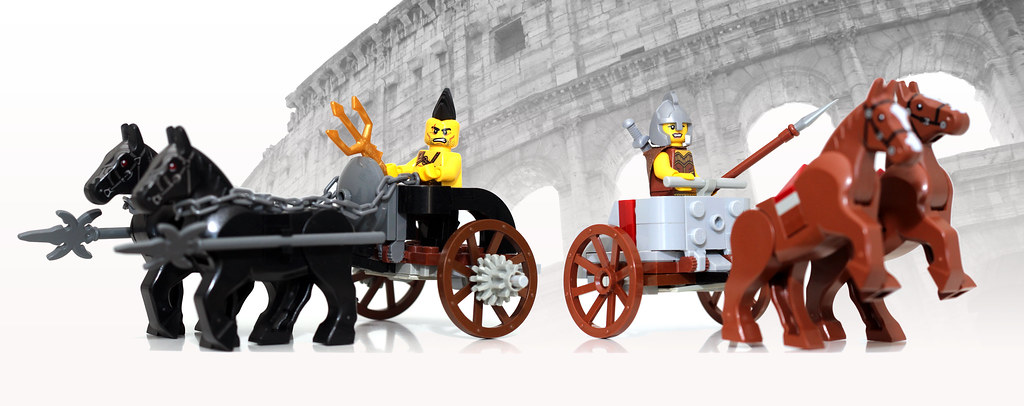 4:14-37
4:14-37
Is. 61:2b ~ the day of vengeance of our God.
Isaiah’s prophecy ca. 725 BC
Is. 61:1-2a fulfilled ca. 30 AD
Is. 61:2b
fulfilled ca. 2000 AD
2000 years
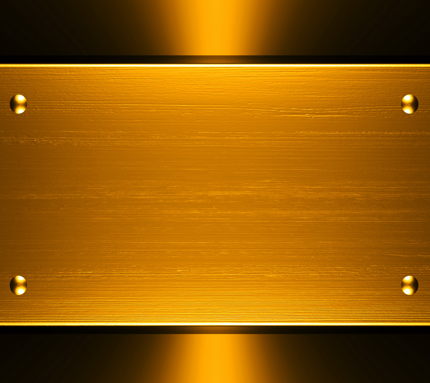 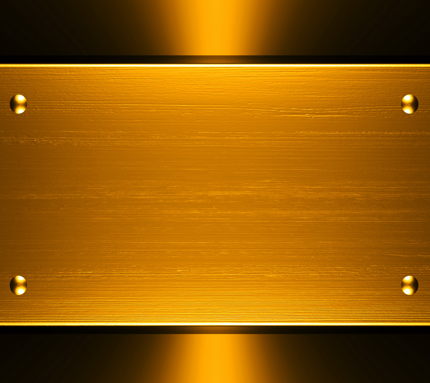 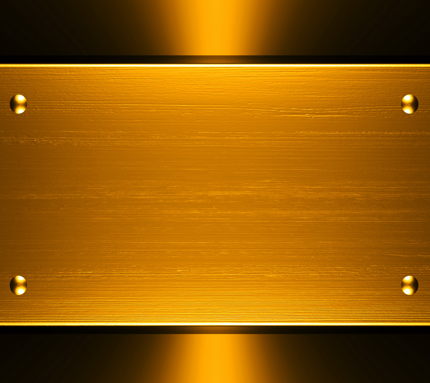 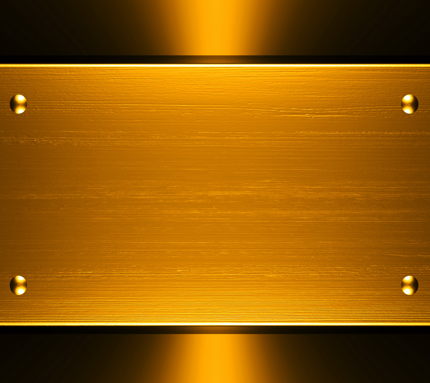 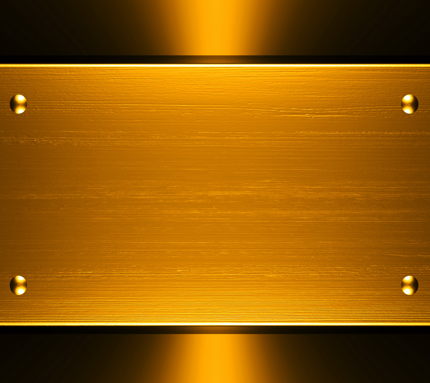 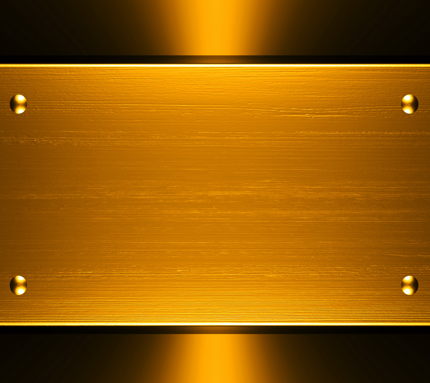 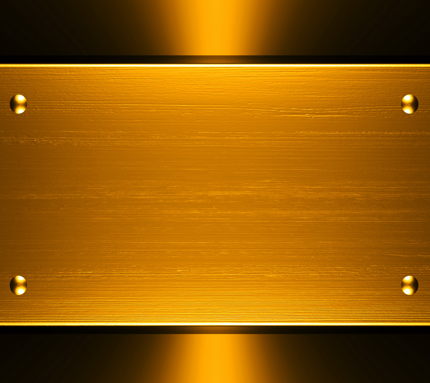 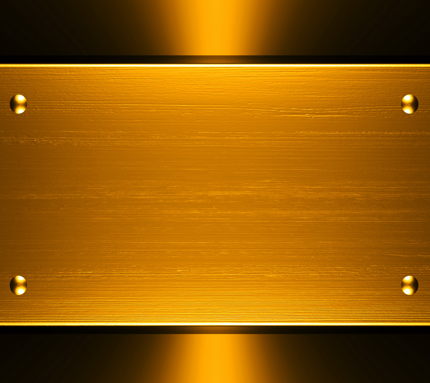 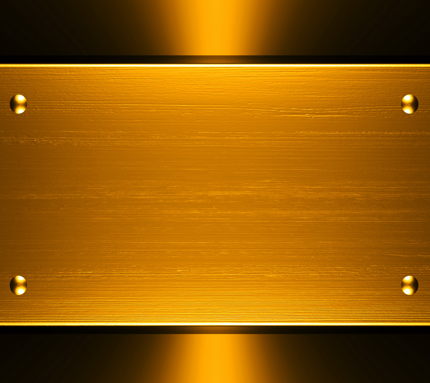 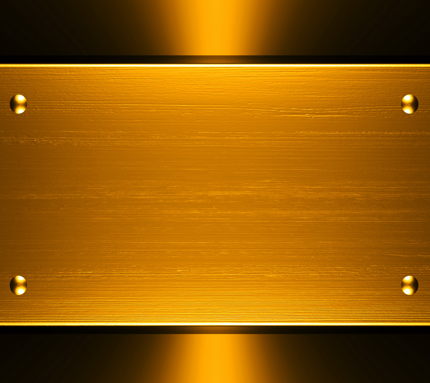 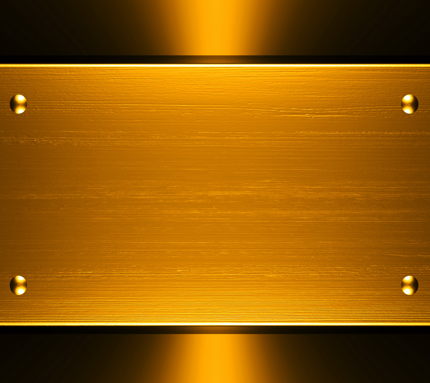 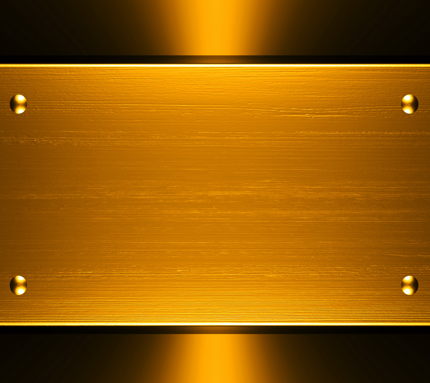 500
BC/AD
1000
500
1500
2000
1st Coming
2nd Coming
4:14-37
4:14-37
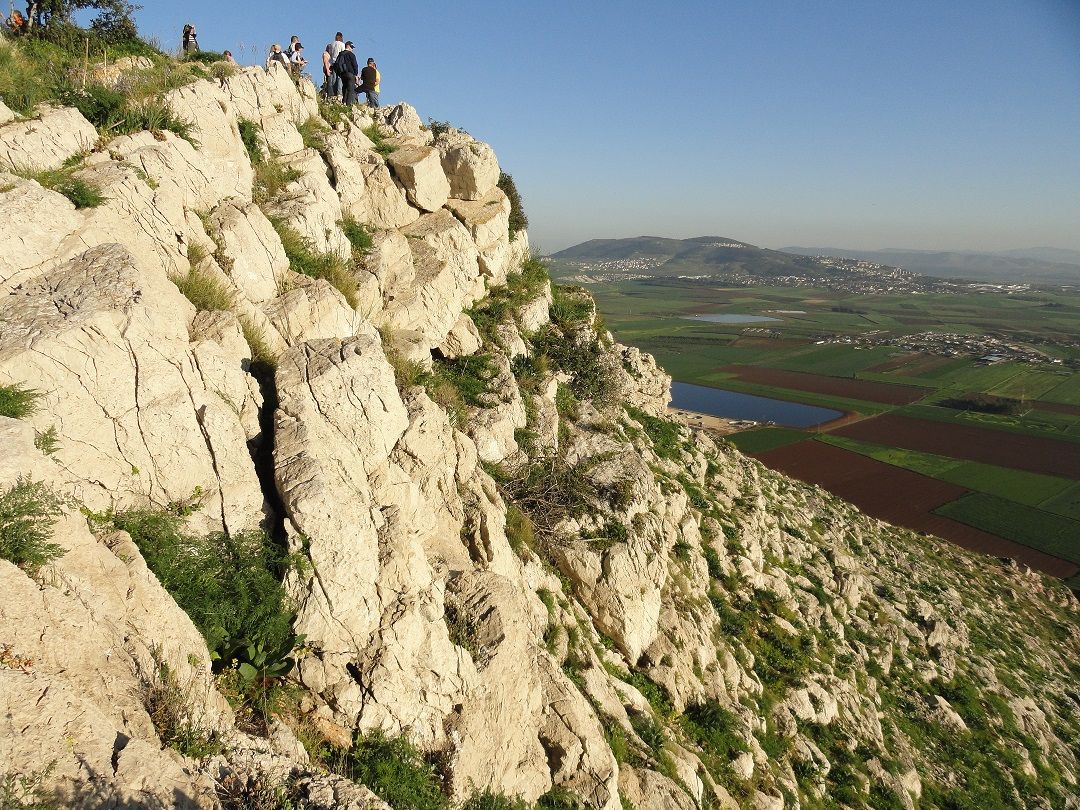 Mt. of Jumpification
Mt. Precipice, Nazareth
4:14-37
4:14-37
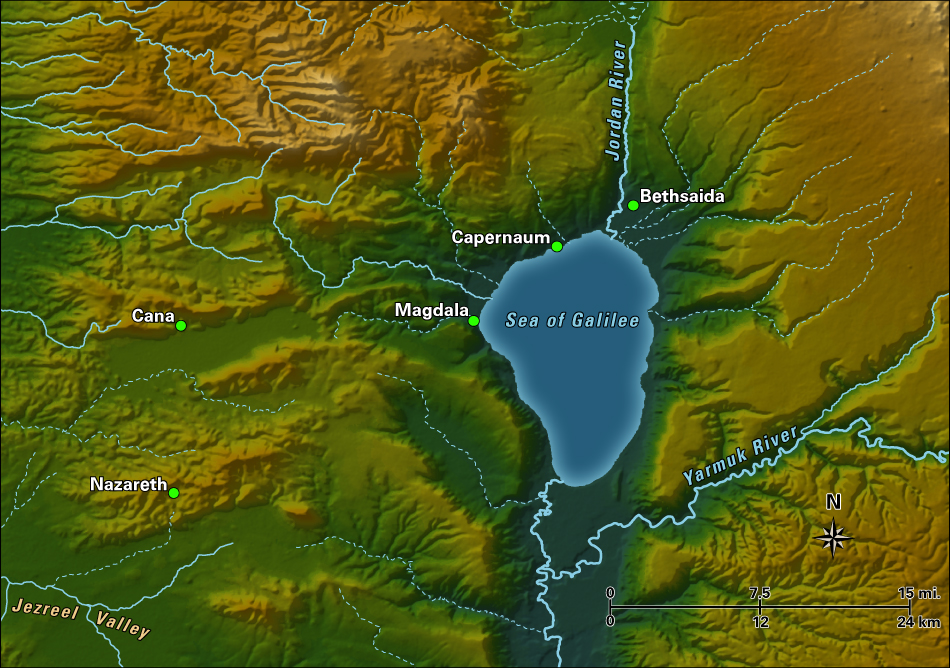 20 mi.
4:14-37
4:14-37
Jam. 2:19 ~ You believe that there is one God. You do well. Even the demons believe – and tremble!
F
F
orsaking
A
A
ll
I
I
T
T
rust
H
H
im
4:14-37
4:14-37
Be quiet ~ phimoō – verb form of the noun muzzle
KJV, Hold thy peace
4:14-37
4:14-37
John 6:66 ~ From that time many of His disciples went back and walked with Him no more.
4:14-37